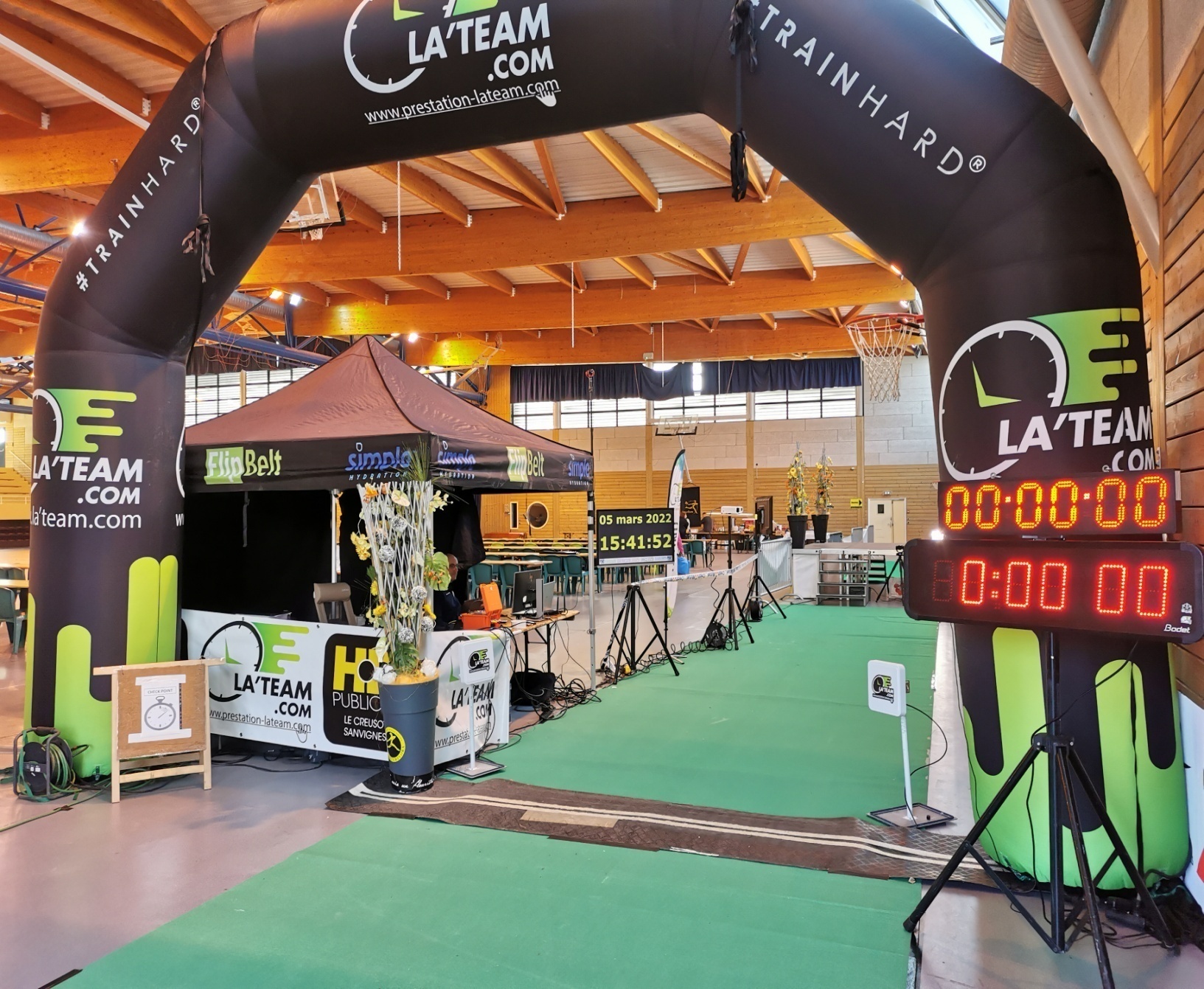 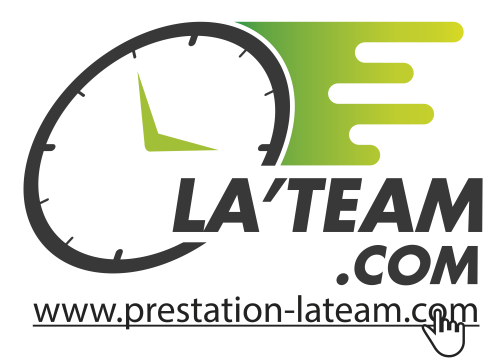 LA’TEAM.COM
(EI)
06-65-93-68-65
Site:Prestations-lateam.com
CHRONOMETRAGE          SPORTIF
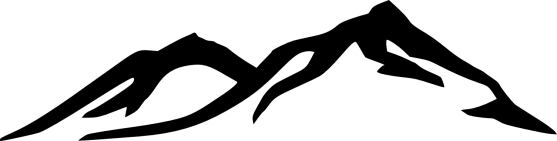 Le sport Notre Passion
3 rue du  Moulin 71510 ALUZE
06.65.93.68.65
prestationlateam@gmail.com
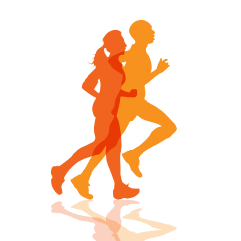 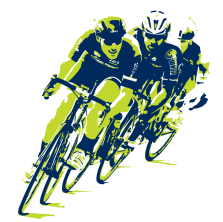 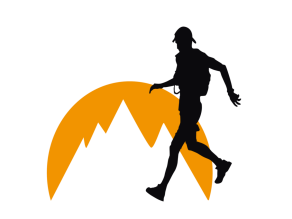 15465461212
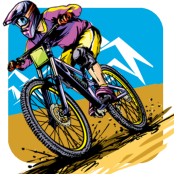 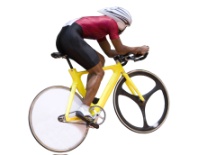 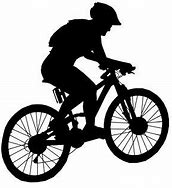 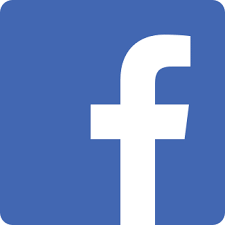 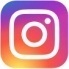 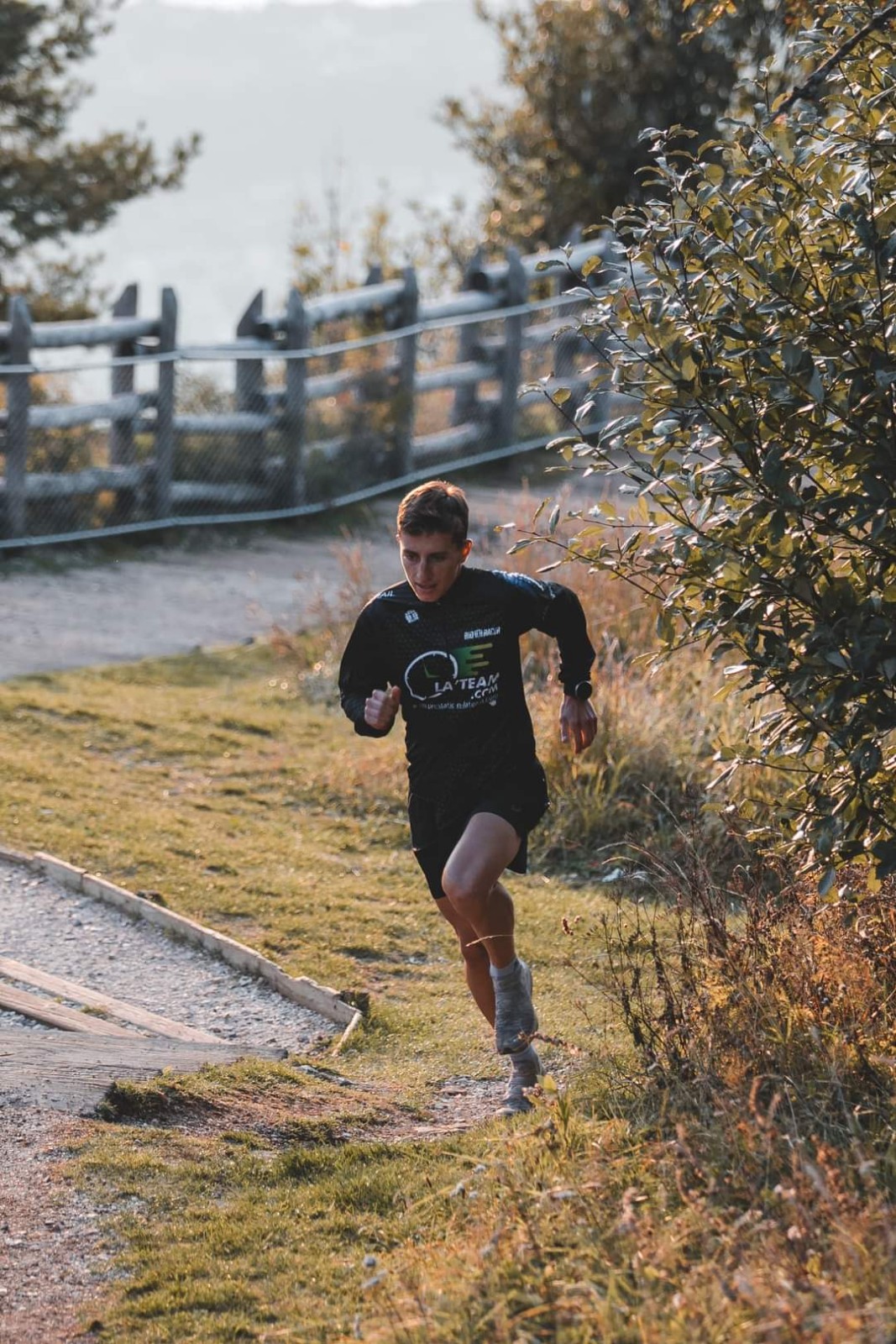 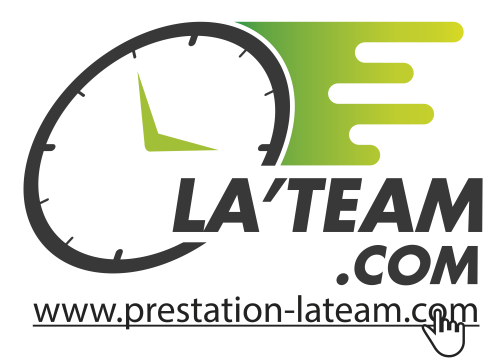 élaboration du Projetpartage d’éxperienceplanificationorganisationjour-jRésultats
votre réussite sera notre devise
Accompagnement
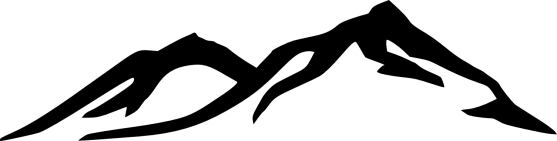 Le sport Notre Passion
3 rue du  Moulin 71510 ALUZE
06.65.93.68.65
prestationlateam@gmail.com
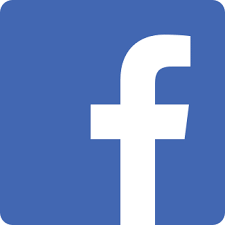 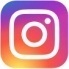 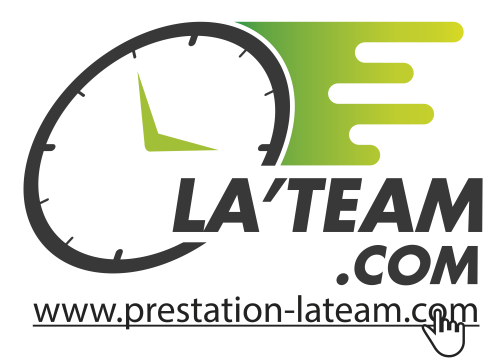 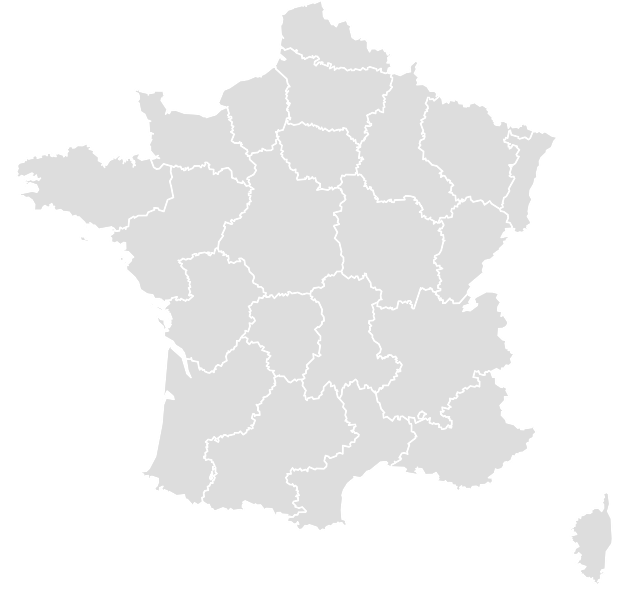 société fondée en 2015 par un passionné de sport , nous  sommes fort de notre expérience d’athlétes multi-sport et d’organisateur de courses.Notre équipe sera vous apporter  :savoir –fairedynamismeprofessionnalisme accompagnementorganisationconseilsplanificationjour-jrésultats
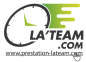 notre équipe
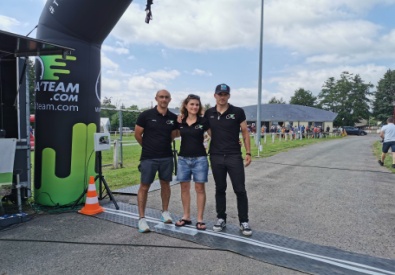 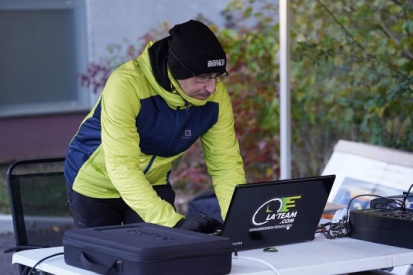 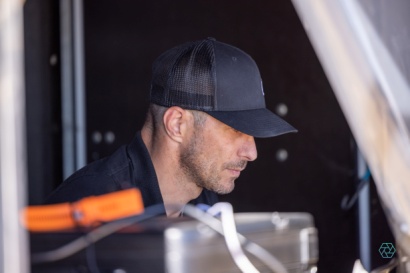 votre réussite sera notre devise
QUI SOMMES NOUS ?
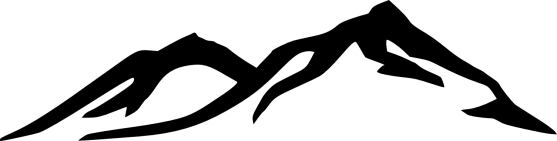 Le sport Notre Passion
3 rue du  Moulin 71510 ALUZE
06.65.93.68.65
prestationlateam@gmail.com
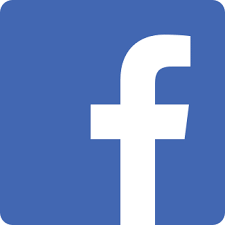 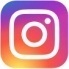 pack full chrono sans surprise
sans surcouts
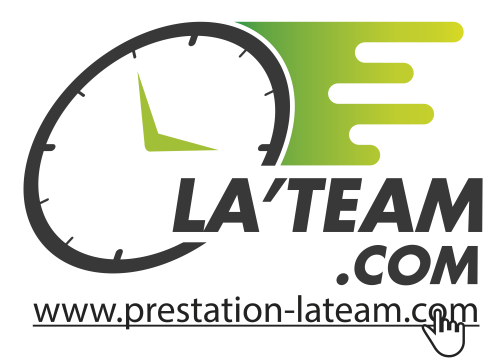 Chronométrage chronobox UHF ( masse)transpondeurs HUTAGEcran d’arrivée pour affichage  instantanéepublication web des résultatsarche gonflablehorloge double face prise en charge  des enregistrements  le  jour-Jimpression des résultats
LIVE / DOSSARDS /plaques de vélo /PUCES JETABLES/speaker et car podium
inscription en ligne
Gestion 100% par le prestataire
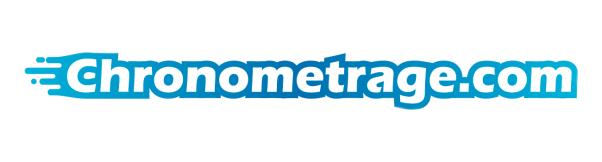 1€
Commission payée par le coureur
options
votre réussite sera notre devise
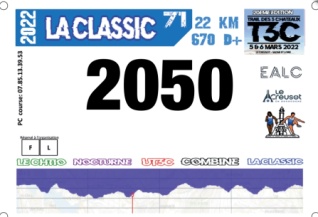 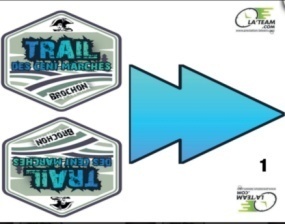 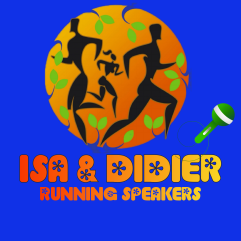 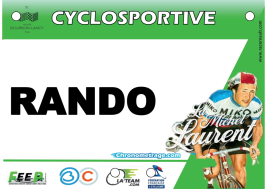 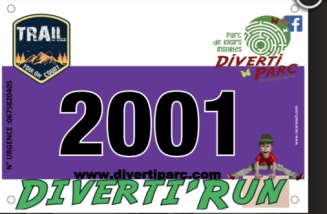 chronométrage
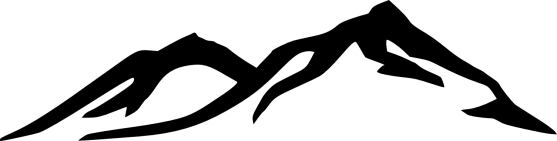 Le sport Notre Passion
3 rue du  Moulin 71510 ALUZE
06.65.93.68.65
prestationlateam@gmail.com
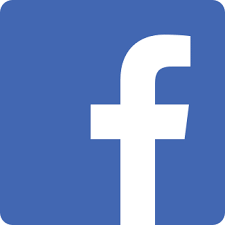 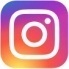 matériel adapté à vos épreuves
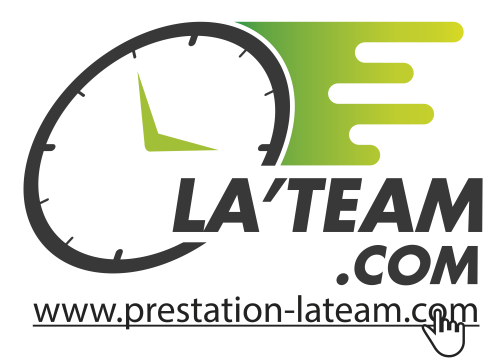 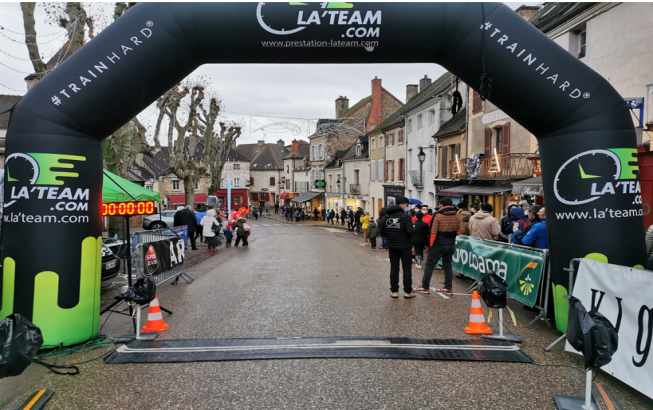 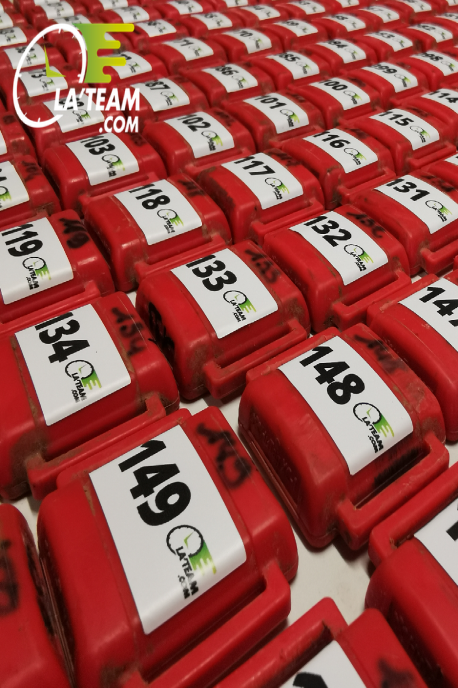 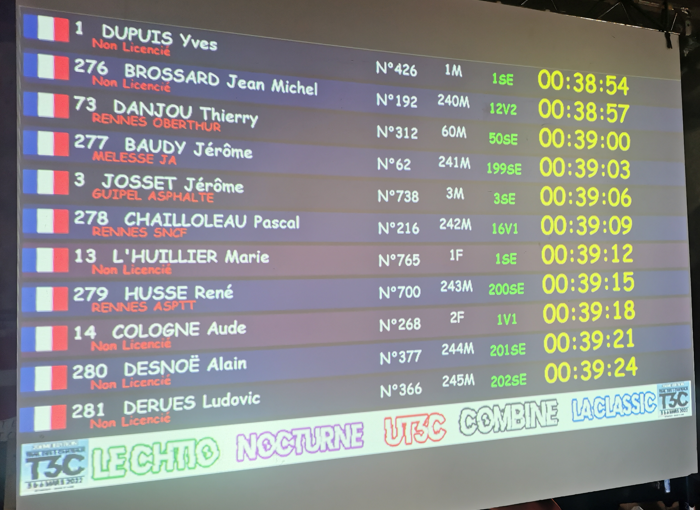 BOXarchepucestranspondeurshorlogesécran arrivéerégies……
VTT / DH / CYCLISME SUR ROUTE/ Clm// TRAIL / DUATHLON/ Route Labélisé FFA
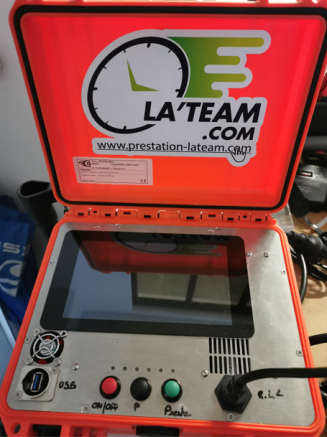 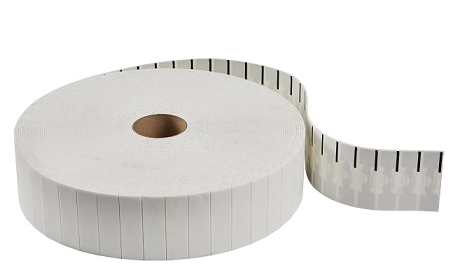 disciplines
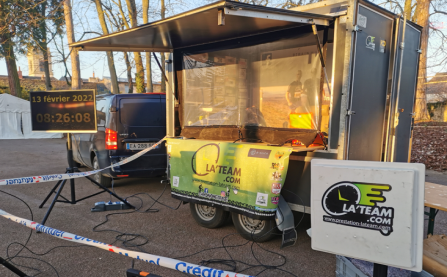 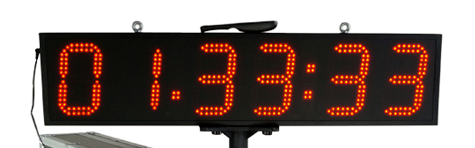 votre réussite sera notre devise
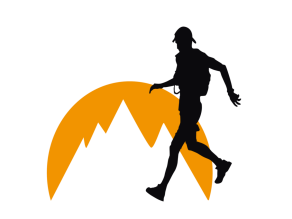 matériels
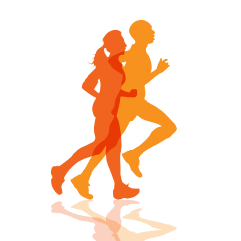 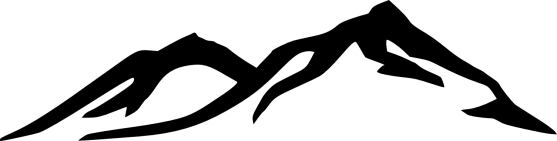 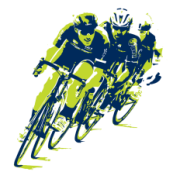 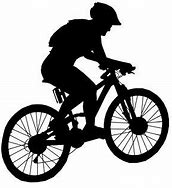 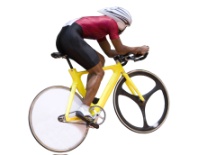 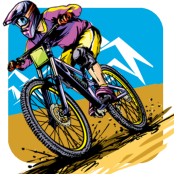 Le sport Notre Passion
3 rue du  Moulin 71510 ALUZE
06.65.93.68.65
prestationlateam@gmail.com
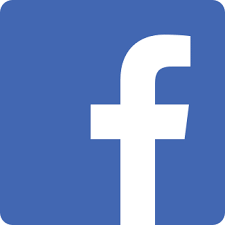 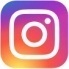 ils nous font confiance
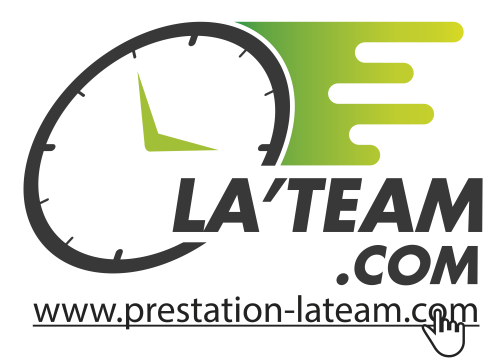 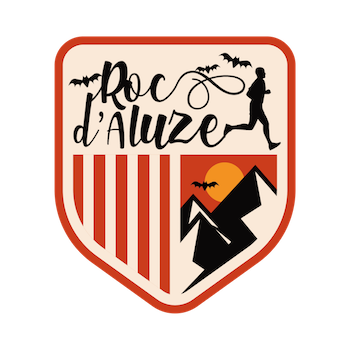 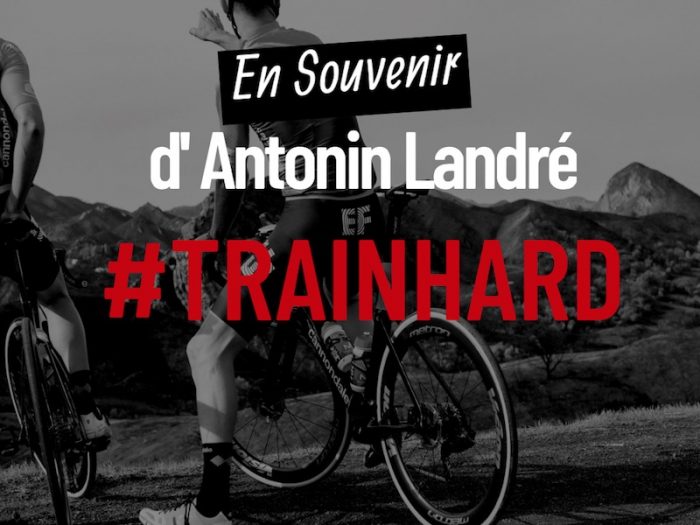 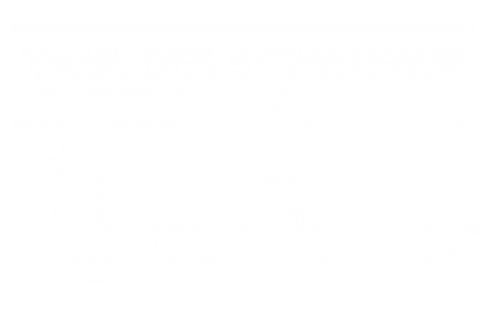 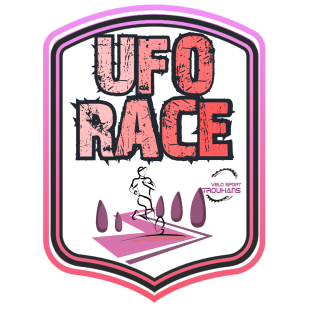 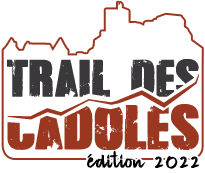 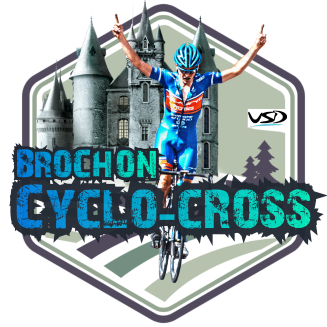 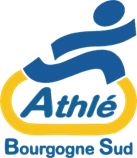 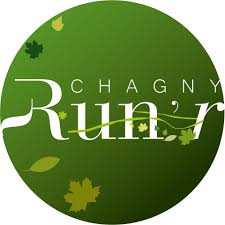 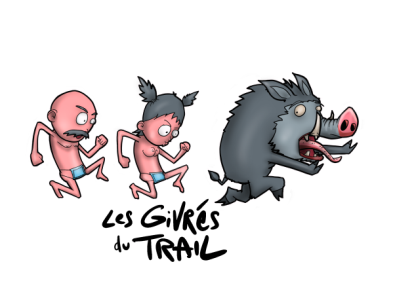 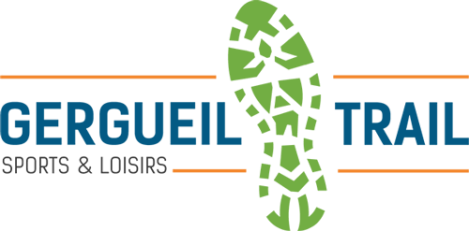 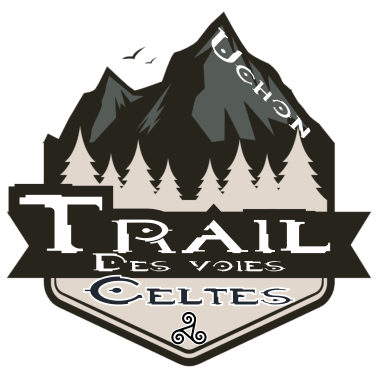 votre réussite sera notre devise
épreuves
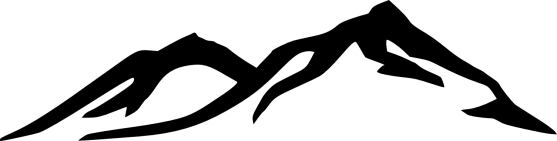 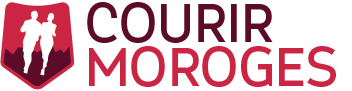 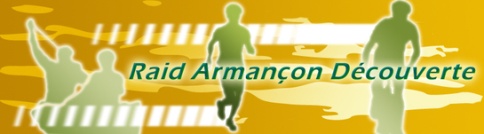 Le sport Notre Passion
3 rue du  Moulin 71510 ALUZE
06.65.93.68.65
prestationlateam@gmail.com
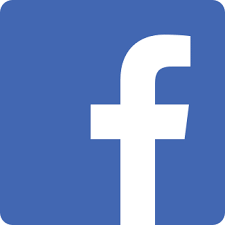 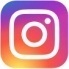 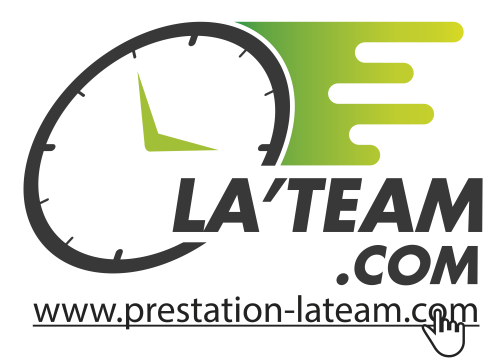 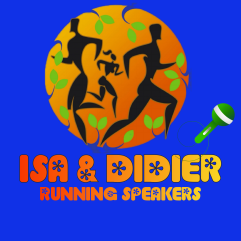 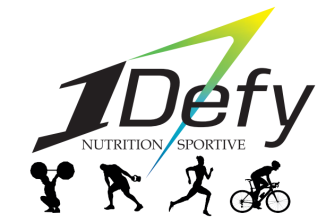 Clubs
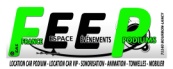 Meunier
Guillaume
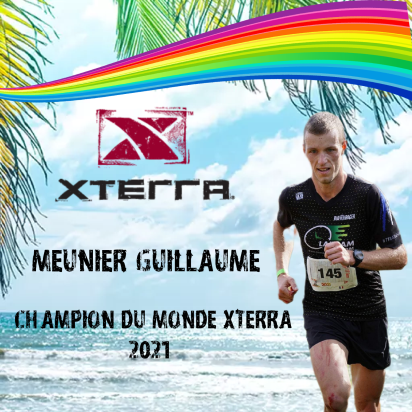 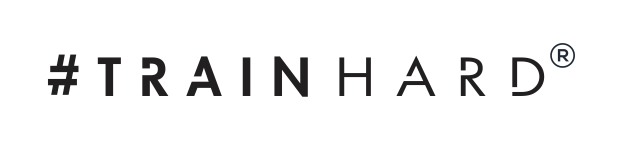 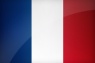 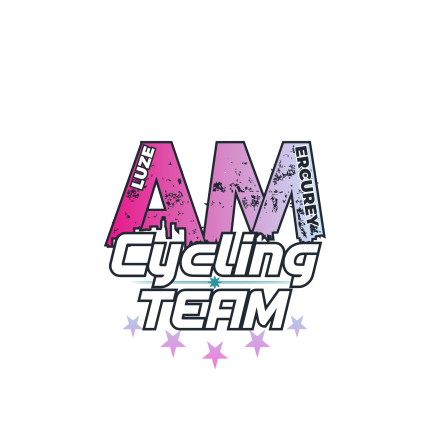 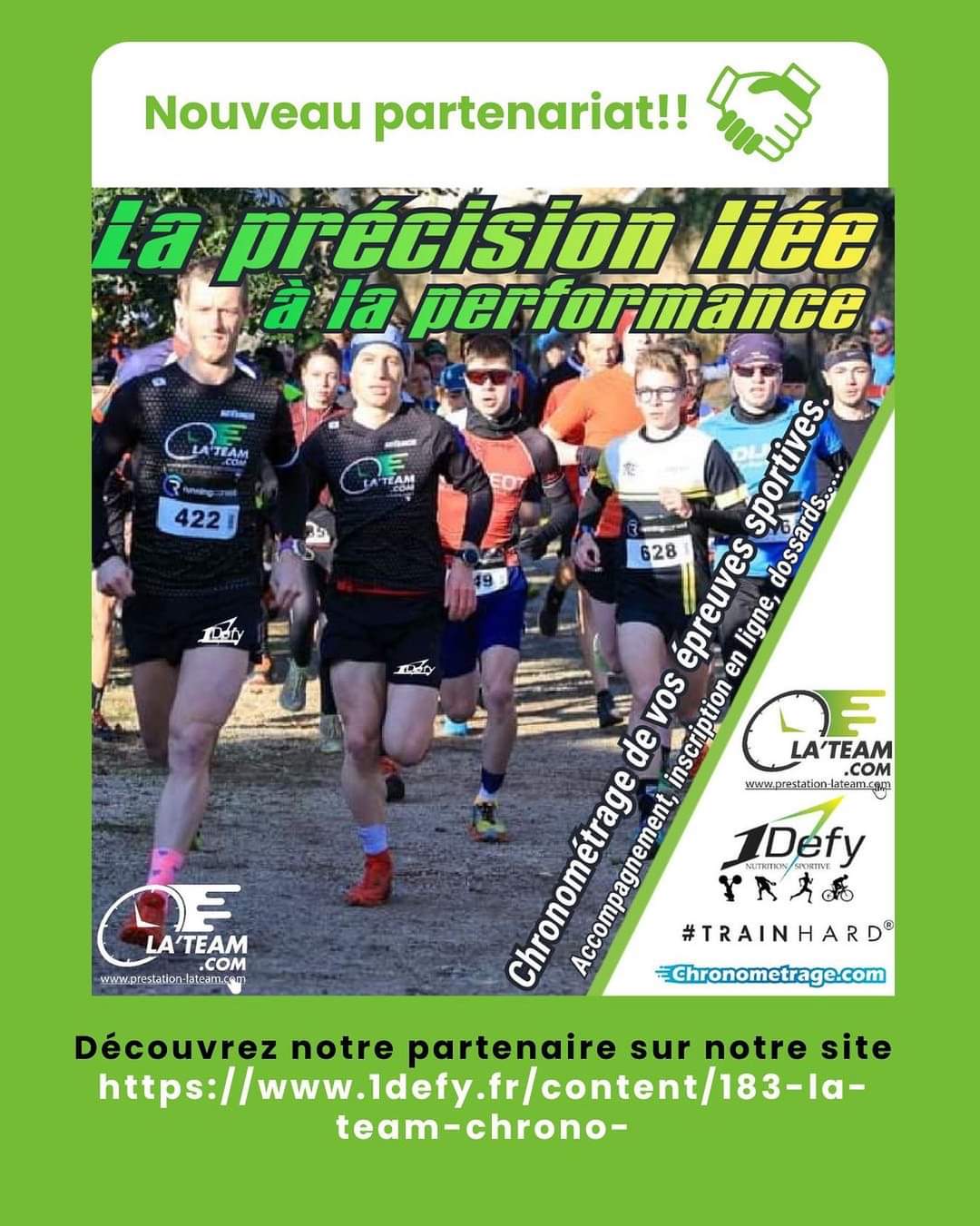 louis
Travaillot
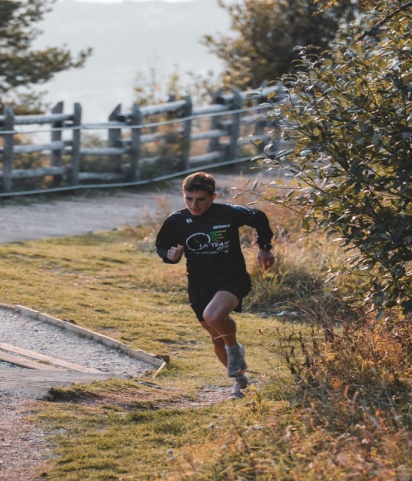 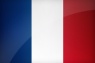 votre réussite sera notre devise
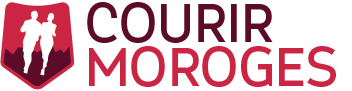 PARTENAIRES
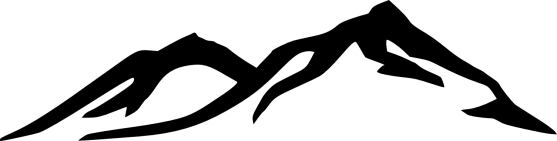 Le sport Notre Passion
3 rue du  Moulin 71510 ALUZE
06.65.93.68.65
prestationlateam@gmail.com
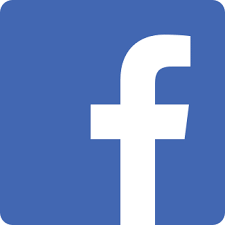 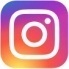